THE INCREDIBLE HUD
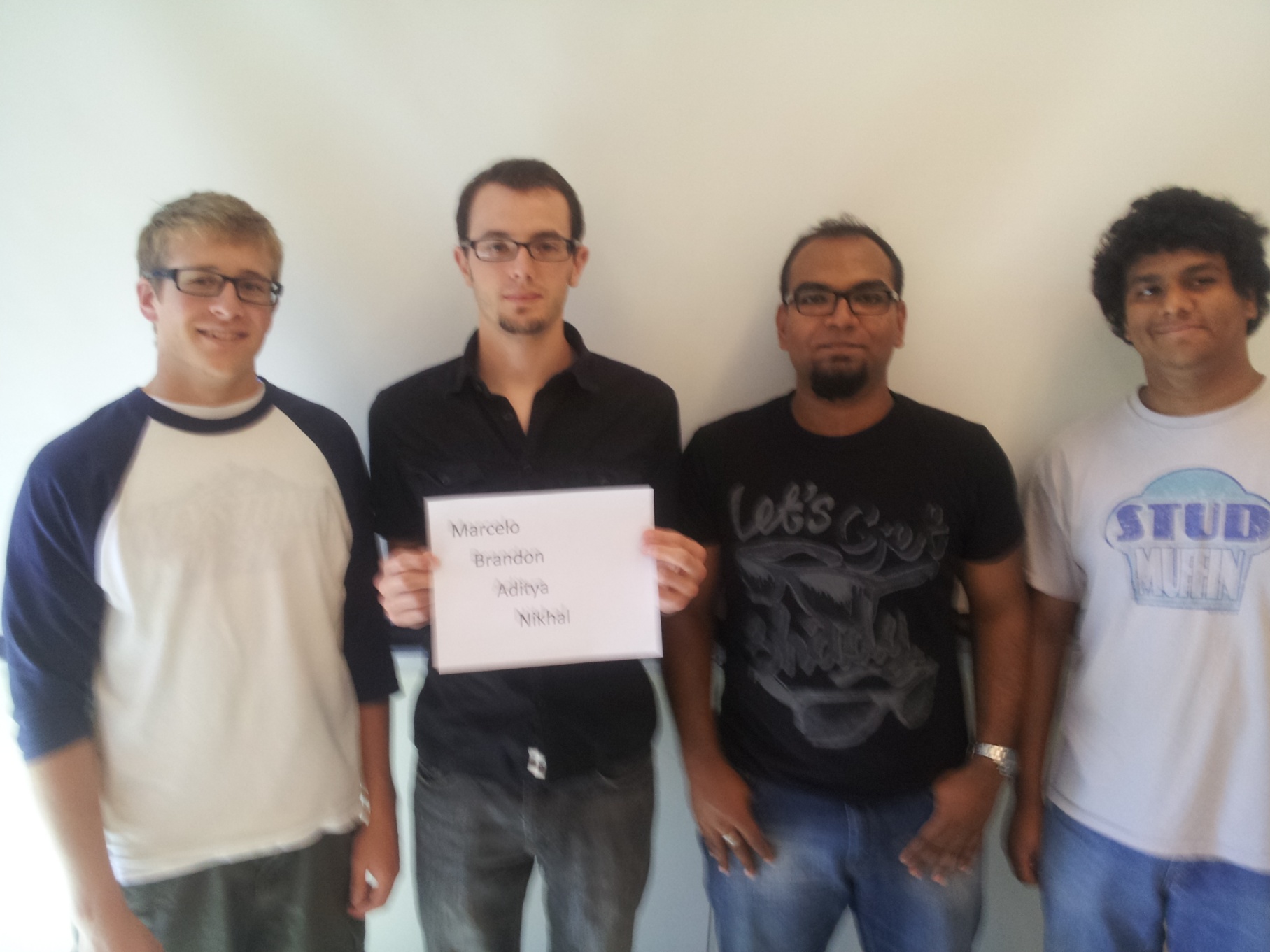 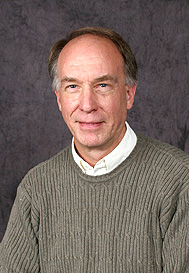 MARCELO L.        BRANDON G.        ADITYA B.        NIKHIL S.
Outline
Project overview 
Project-specific success criteria
Block diagram
Component selection rationale
Packaging design
Schematic and theory of operation
PCB layout
Software design/development status
Project completion timeline
Questions/Discussion
Project Overview
Helmet-based heads-up display 
Displays telemetry data such as speed, direction, temperature, and G-force
Displays image from web camera to implement a “rear view mirror”
The user can select different display modes
An accelerometer, GPS module, and thermometer will generate telemetry data 
Data will be recorded onto SD card to allow for future review
The battery pack, motherboard and primary PCB will be located in a secondary backpack enclosure
Project-Specific Success Criteria
An ability to display critical system information via a heads-up-display (HUD).
An ability to measure telemetry information (speed, acceleration, temperature, and GPS) and store it to flash memory.
An ability to maintain portability through the use of a rechargeable battery system.
An ability to enable/disable important features within the display (full information, minimal, on/off).
An ability to plot recorded GPS data on a map while overlaying telemetry information on a computer.
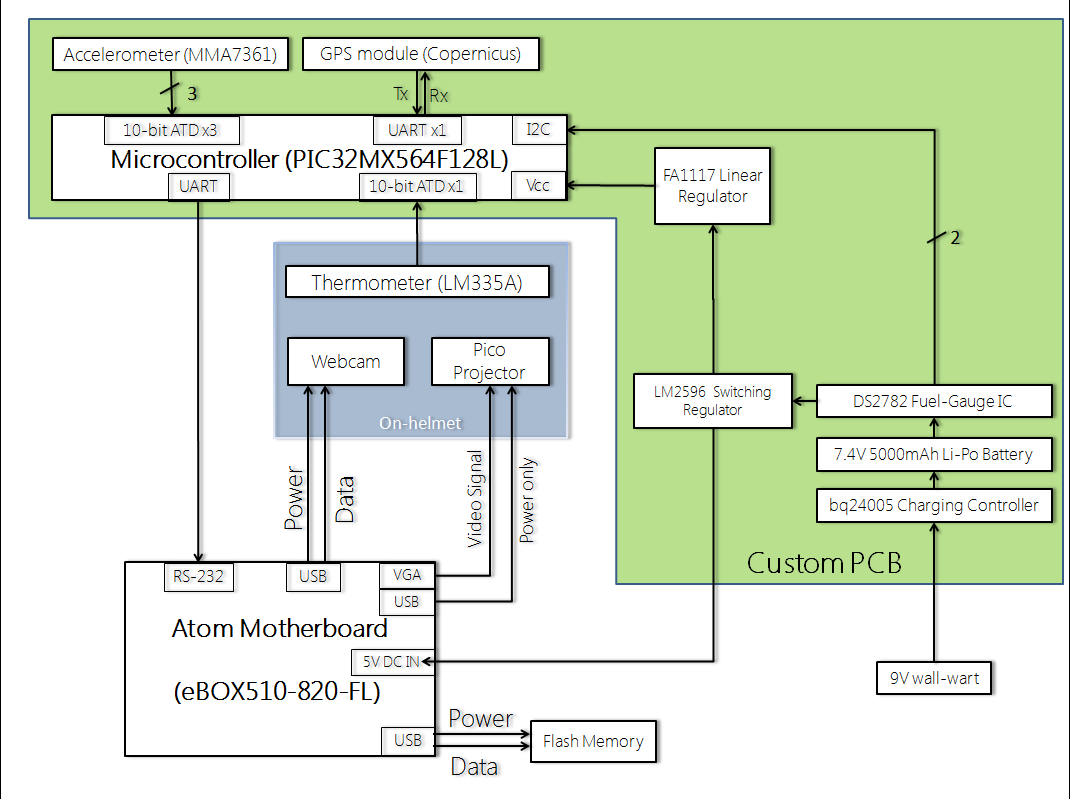 Block Diagram
Motherboard Selection Rationale
Main design constraints :
Small size
Low power consumption
Video-processing capable (VGA output and web camera handling)
Robust packaging (case/shield)

Chose Atom (eBOX510-820-FL)
Met constraints
Pulls 2W, 1.1 GHz clock, and supports UNIX and Windows Embedded 7 with great driver support
Other option was ARM Cortex A8 based Beagle Board 
clocks 600 MHz and only supports UNIX with driver support not guaranteed
Has standard packaging solutions – no custom fabrication required
Case doubles as a heat sink
Microcontroller Selection Rationale
Worst-case analysis at start of project:
12 ADC channels for peripherals
At least 2 and preferably 3 UARTs
2 I2C
Enough RAM for lots of buffers

Chose PIC32MX564F128L
Met all constraints plus ‘wiggle room’
Main contender was Atmel line of products
None met all of the desired constrains
Group experience with PICs, especially PIC32
Perfect micro (as of now) PIC24FJ64GA106
Projector Selection Rationale
Design considerations :
Small
Lightweight
USB powered
High resolution (WVGA)
Focused at infinity
Chose Microvision SHOWX+ Laser pico-projector
Met considerations
Completely solid state
Competitor was Optoma PK201 LED pico-projector
Slightly brighter but also 40g heavier
LED projection technology requires manual focusing and has moving parts – less rugged
Packaging Design: Helmet
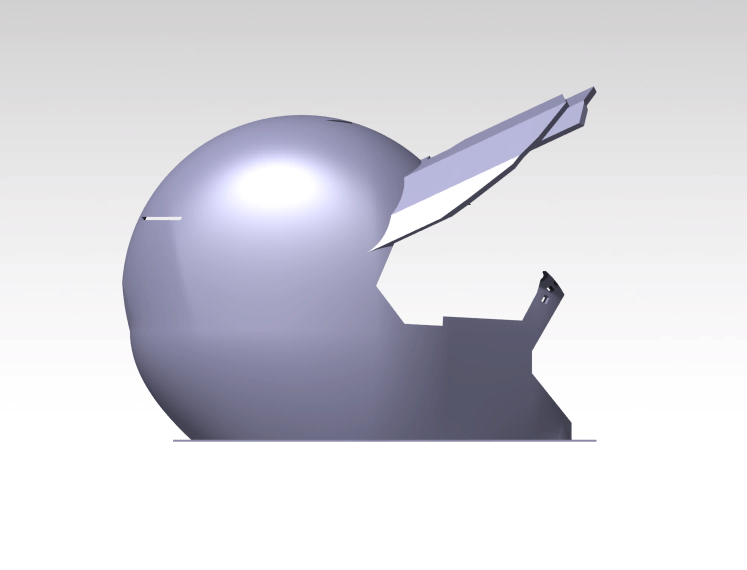 Projector
Combiner
glass
Helmet module:
Projector
Optic glass/lens
Fiberglass visor
Thermometer
Rear view camera
Control buttons
Fiberglass
Rear view camera
Control buttons
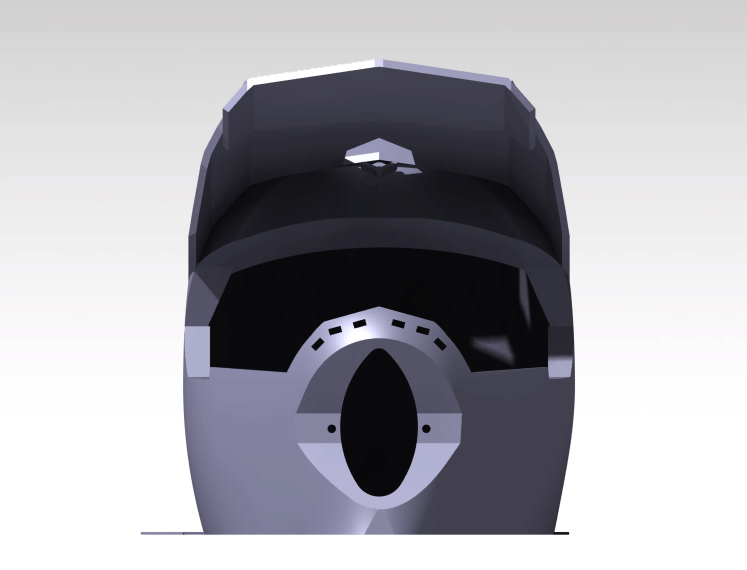 Thermometer
Projector
Combiner
glass
Fiberglass
Packaging Design: Backpack
Backpack module:
Motherboard
PCB
Battery
Cooling fans
Promotes mobility and portability
Robust for weather and impact resistance
Streamlined
Schematic/Theory of Operation: Peripherals and Microcontroller
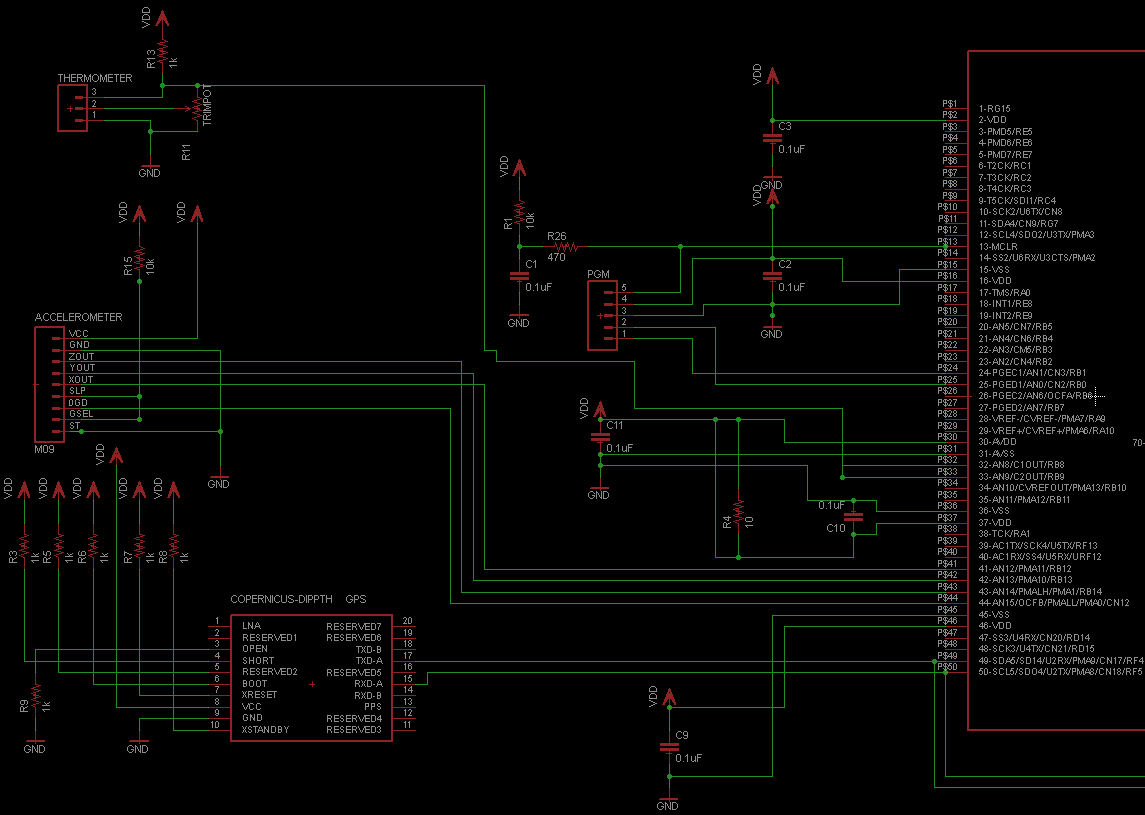 Schematic/Theory of Operation: Battery Charging Circuit
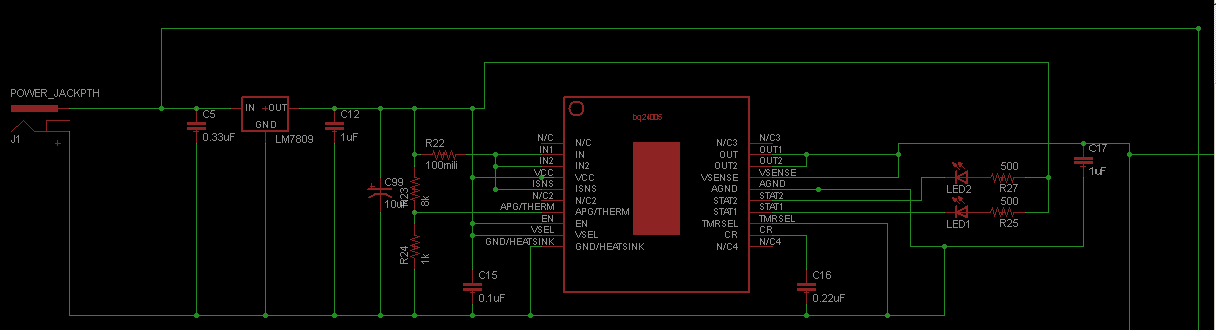 Charging  Controller
Schematic/Theory of Operation: Peripherals and Interfacing
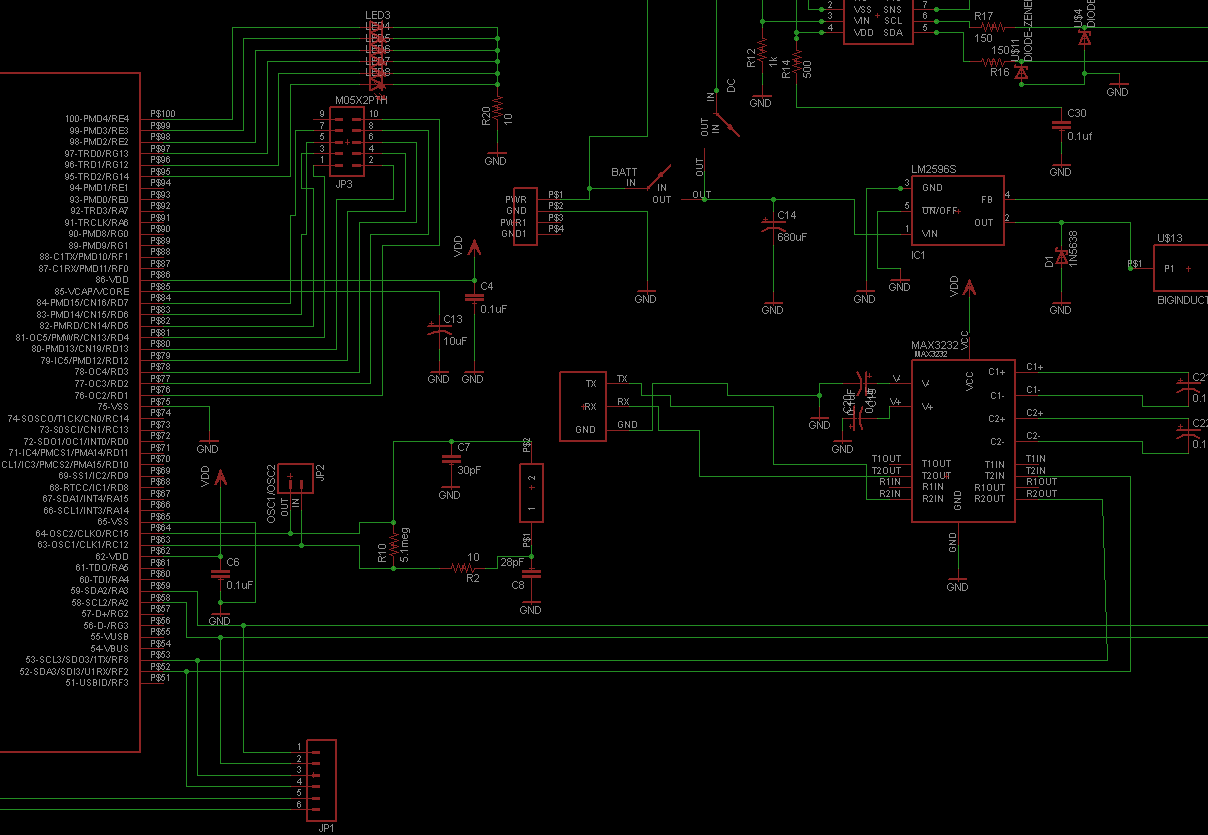 7.4 - 5V Regulator
Line Level Converter
Oscillator Circuit
Schematic/Theory of Operation: Fuel Gauge and Voltage Regulator
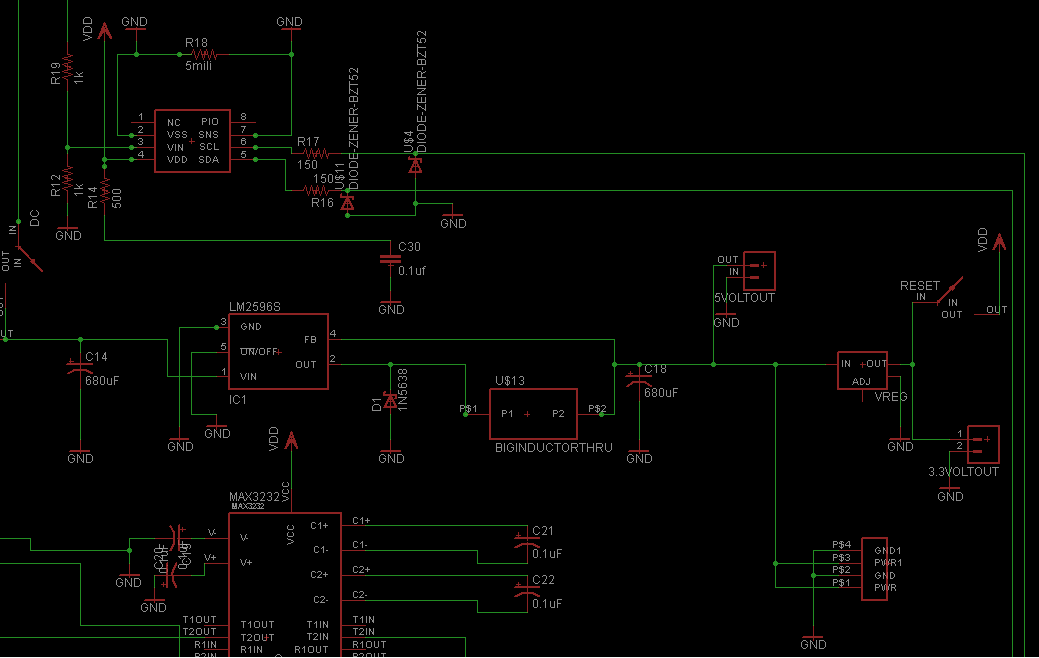 Fuel Gauge Circuit
5 - 3V Regulator
PCB Layout
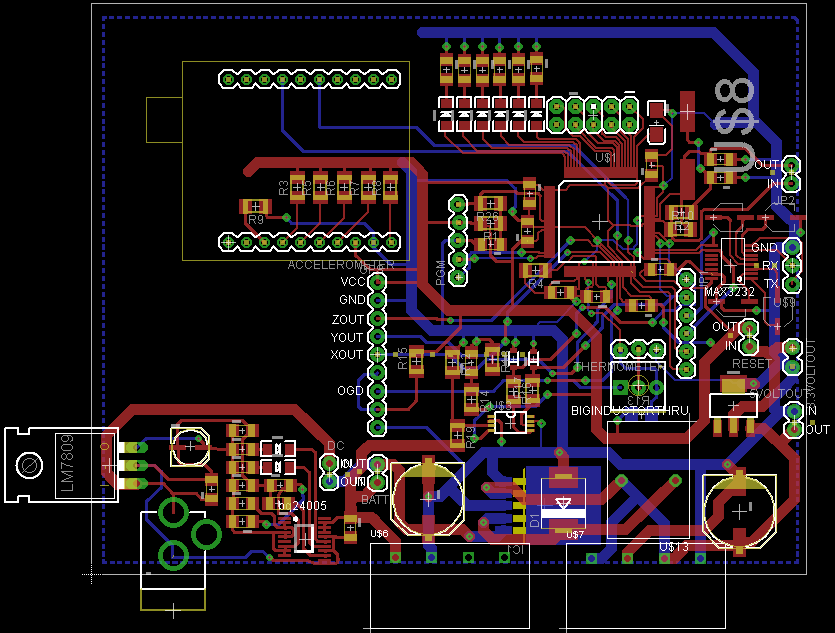 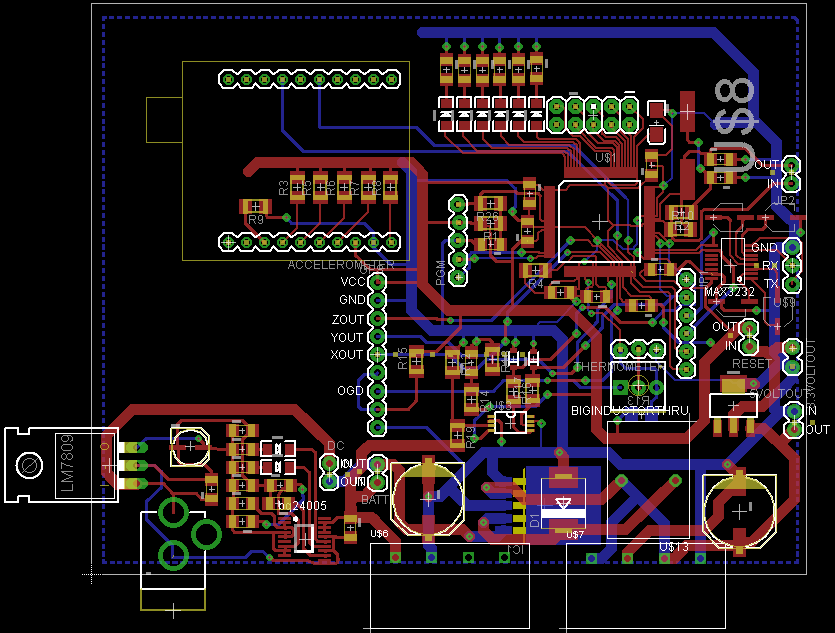 PCB Layout
Software Design / Development Status
Project Completion Timeline
Questions ?